Summary of service provider complaint report:Mid West AMHS
2019-20
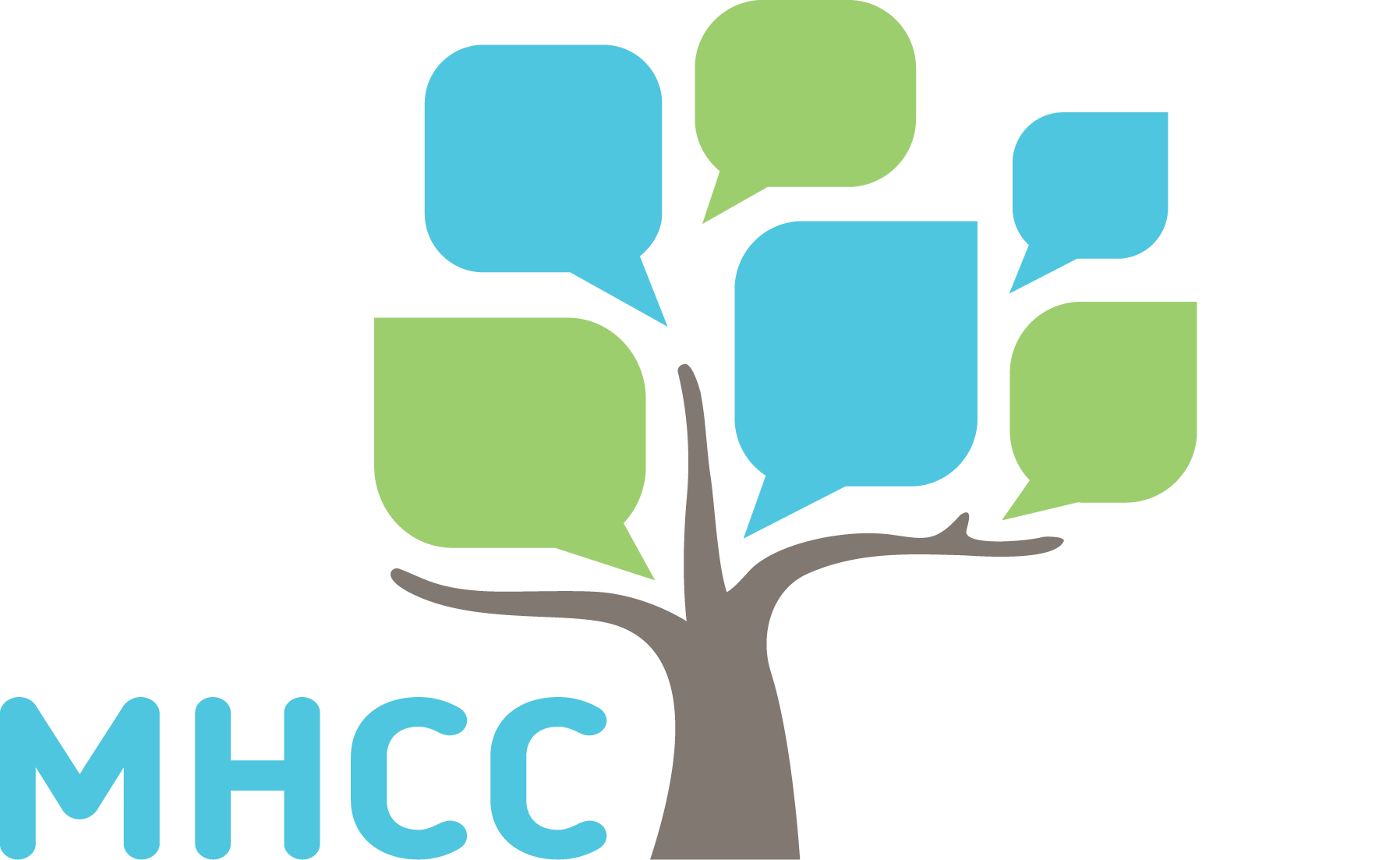 Introduction
Purpose
The purpose of this summary presentation is to showcase key data about complaints made to the MHCC about the service, as well as complaints made directly to the service.
This summary outlines a range of complaints statistics, including who complainants are, what issues are raised, and how the complaints are resolved.
Interpreting the data
Caution should be used when drawing conclusions from relative numbers of complaints reported by services.
High numbers of complaints reported by services may represent effective complaints reporting processes, a positive complaints culture and/or demonstrate high numbers of issues experienced by people who use the service. 
Conversely, low numbers of complaints may indicate issues with the recording of complaints or the service’s approach to complaints, or a high level of satisfaction with the service.
Complaints represent people's experience, and a sign of a positive complaints culture would be higher numbers of complaints to services and lower number of complaints to the MHCC, reflecting that people feel confident to raise their concerns with the service.
The role of the MHCC
The MHCC collates and analyses complaints data about public mental health services to:
identify key themes and emerging issues across the sector
gain insights into the concerns/experiences of consumers, families and carers
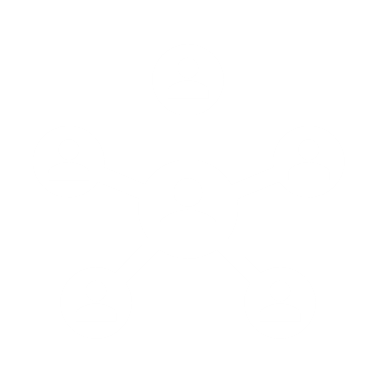 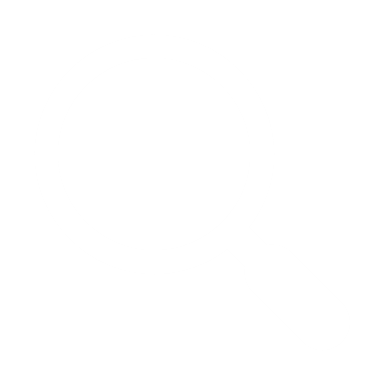 increase awareness of systemic issues and improvement opportunities
understand the status of complaint processes and reporting across the sector
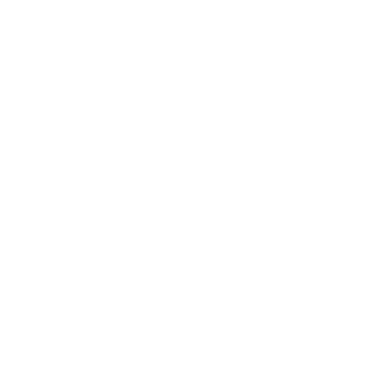 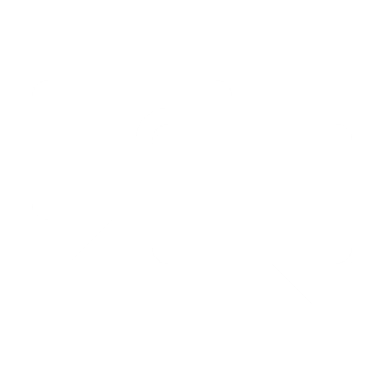 inform our projects and recommendations
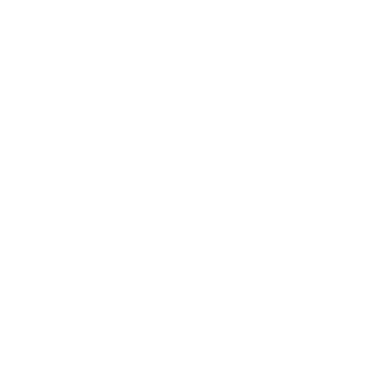 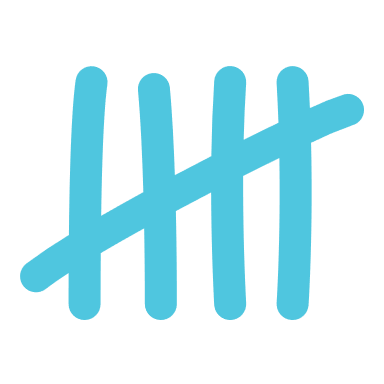 Number of complaints
How many complaints were made? 2019-20
61
Complaints to MHCC about Mid West AMHS 2019-20
10
Complaints to Mid West AMHS 2019-20
The number of complaints about Mid West AMHS made to the MHCC and directly to the service was stable in 2018-19, before dropping in 2019-20. 
Overall, more complaints were made directly to the MHCC than to Mid West AMHS. The MHCC would like to see a trend of more complaints being made directly to the service, as this suggests that consumers and family members/carers feel empowered to raise concerns directly with the service.
Complaint rates 2019-20
Mid West AMHS received a higher rate of complaints to the MHCC compared to the sector.
Conversely, Mid West AMHS received a lower rate of direct complaints than the sector median.
Mid West AMHS
Complaints to the MHCC about service
Sector median
Mid West AMHS
Complaints to directly to service
Sector median
Mid West AMHS
Compliments to directly to service*
Complaints about Mid West AMHS
Sector-wide complaints
to the service (n=10)
to the service (n=1528)
to the MHCC (n=61)
to the MHCC (n=1503)
Sector median
*Note: not all services reported compliments, and services likely used different approaches to capture compliments data
Complaints to Mid West AMHS
Who is making complaints? 2019-20
Complaints raised about Mid West AMHS
The proportion of different groups who made complaints to the MHCC about Mid West AMHS was broadly consistent with the sector, with consumers making most complaints, followed by family members/carers. 
This was also the case for complaints made directly to Mid West AMHS.
Complaints to MHCC
Family member/carer
Consumer
Other
Note: this graphic does not include complaints where the complainant status was unknown.
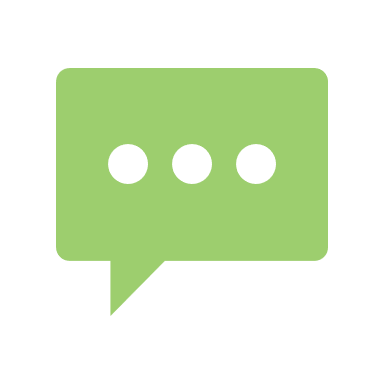 Issues raised in complaints
How does the MHCC categorise issues?
The MHCC uses three levels of issue categories to classify complaints.
Level 1
Level 3
Level 1 issues consist of:
treatment
communication
conduct and behaviour
medication
diagnosis
access
facilities
records
complaint management
Level 2
Level 3 issues further break down Level 2 issues.
For example, the Level 2 category Medication Error includes the following Level 3 issues:
wrong medication or dose
wrong prescription
known allergy/reaction not considered
Level 2 issues break down Level 1 issues into more specific categories. 
For example, the Level 1 category Medication includes the following Level 2 issues: 
medication error
disagreement with medication
oversedation or side effects
refusals to prescribe
What were complaints about? 2019-20
Level 1 issues raised about Mid West AMHS
Complaints to the MHCC
Complaints to service
Issues raised in complaints to the MHCC about Mid West AMHS were broadly consistent with the sector, with treatment the most frequently raised issue across the reporting period. Concerns about medication and conduct/behaviour were raised in higher percentages of complaints compared to the sector.
Issues raised in complaints to Mid West AMHS were broadly consistent with the sector, with complaints most often about treatment, conduct and behaviour, and communication. Mid West AMHS had a higher percentage of complaints about treatment and medication.
Frequency of issues
Frequency of issues
Treatment
SECTOR-WIDE
SECTOR-WIDE
Communication
Conduct and behaviour
Medication
Diagnosis
Access
Facilities
Complaints about Mid West AMHS
Sector-wide complaints
to the service (n=10)
to the service (n=1528)
to the MHCC (n=61)
to the MHCC (n=1503)
Records
Complaint management
Issues raised by consumers and carers 2019-20
Most frequent Level 1 issues raised about Mid West AMHS
Complaints to the MHCC
Complaints to service
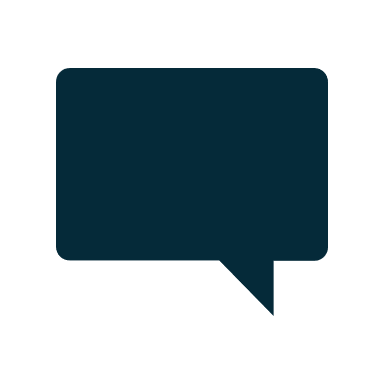 In complaints to both the MHCC about Mid West AMHS and to Mid West AMHS directly, consistent with the sector, consumers were more likely than family members/carers to raise issues about conduct and behaviour, while family members/carers were more likely to raise concerns about treatment.
Overall, medication concerns were raised at higher percentages in complaints made directly to Mid West AMHS compared to the sector, and family members/carers were as likely to raise this concern as consumers.
Treatment
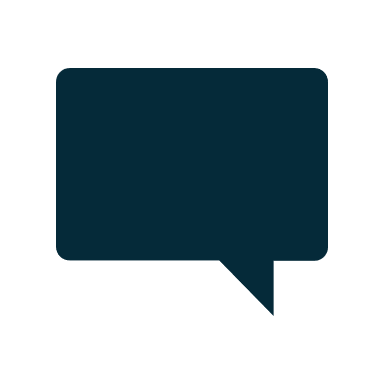 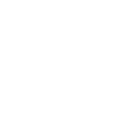 Medication
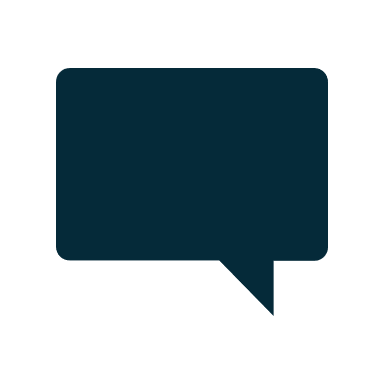 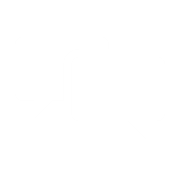 Communication
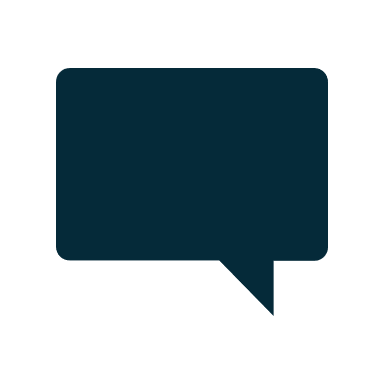 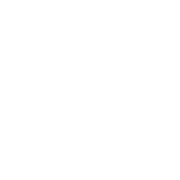 Conduct and behaviour
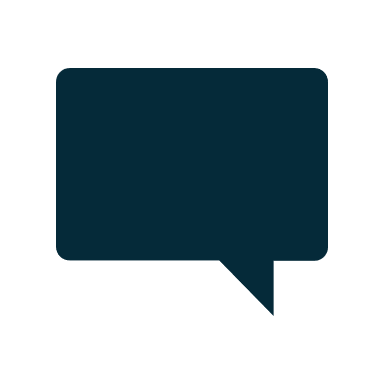 Family member/carer (n=14)
Family member/carer (n=3)
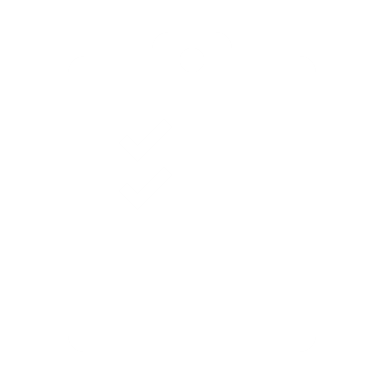 Consumer (n=42)
Consumer (n=7)
Diagnosis
What were complaints about? 2019-20
Most frequent Level 3 issues raised about Mid West AMHS
There was a higher percentage of complaints about Mid West AMHS to the MHCC about lack of care/attention compared to the sector in 2019-20.
There were fewer direct complaints to Mid West AMHS in 2019-20, with concerns raised about a range of issues throughout that year.
Complaints to the MHCC
Complaints to Mid West AMHS
FREQUENCY OF ISSUES
FREQUENCY OF ISSUES
1
1
Treatment Lack of care or attention
Access
Delay in treatment
SECTOR-WIDE
SECTOR-WIDE
2
2
Treatment Inadequate consideration of views or preferences of compulsory patients
Communication
Inadequate, incomplete or confusing information provided to consumer
3
3
Treatment Disagreement with treatment order
Communication
Inadequate communication about voluntary status
Medication
Side effects from medication
Communication
Inadequate, misleading or confusing information provided to family/carer
4
4
Complaints about Mid West AMHS
Sector-wide complaints
to the service (n=10)
to the service (n=1528)
5
5
Treatment
Inadequate consideration of views or preferences of family/carer of voluntary consumers
Conduct & behaviour
Lack of empathy or compassion
to the MHCC (n=61)
to the MHCC (n=1503)
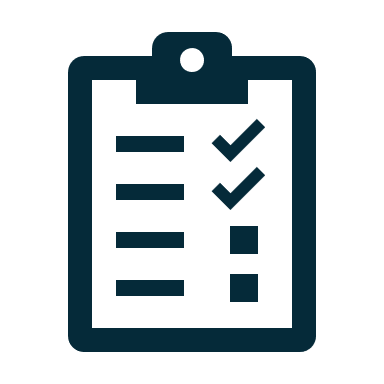 Outcomes of complaints
What were the outcomes of complaints? 2019-20
Closed complaints about Mid West AMHS
Outcomes achieved by Mid West AMHS in response to complaints made to the MHCC about Mid West AMHS mirrored statewide trends, with most resulting in acknowledgement, action or answer.
Outcomes data was unavailable for complaints made directly to Mid West AMHS
What actions were taken by the service? 2019-20
Top specific actions taken by service in response to complaints to the MHCC
Actions most frequently undertaken by Mid West AMHS included:
responding to the complainant or consumer directly 
change/review of treatment/care for individual consumers
improved communication/resolution of misunderstandings
Frequency of actions
Key points to consider
Complaint numbers
Issues raised
Outcomes
Overall, more complaints were made directly to the MHCC than to Mid West AMHS. The MHCC would like to see a trend of more complaints being made directly to the service, as this suggests that consumers and family members/carers feel empowered to raise concerns directly with the service.
Consistent with the sector, complaints to the MHCC about Mid West AMHS were most likely to be about treatment and communication.
For complaints made directly to Mid West AMHS, complaints were most likely to be about treatment, conduct and behaviour, communication and facilities.
Most complaints to the MHCC resulted in action, acknowledgement and answers by Mid West AMHS.
Outcomes data was largely unavailable for complaints made directly to Mid West AMHS, despite this being requested by the MHCC. Recording and reporting on outcomes will enable better comparison with statewide data, and better highlight the effectiveness of Mid West AMHS' complaint systems.
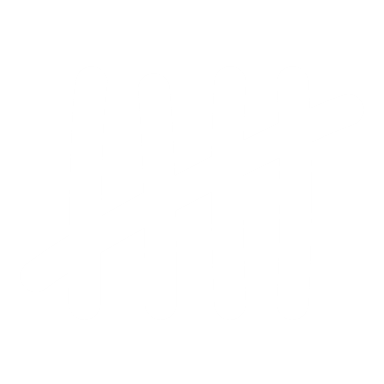 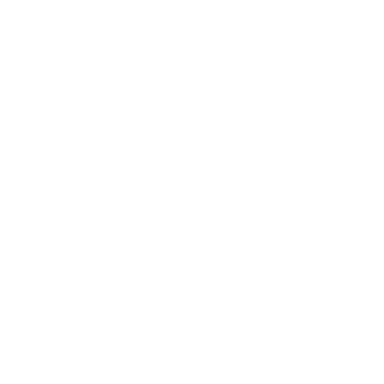 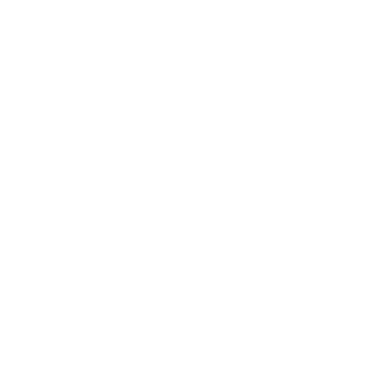